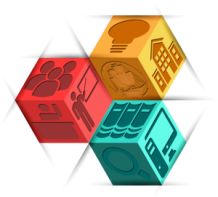 Краевой образовательный конкурс«Инновационный поиск» - 2020
ОТЧЕТ О РЕАЛИЗАЦИИ ПРОЕКТА 
КИП – 2020 
Создание и практическая апробация
модели эффективного взаимодействия
школы и семьи



Научный руководитель : 
педагог-психолог к.пс.н.,доцент 
Мушастая Н.В.
Цель и задачи инновационного проекта
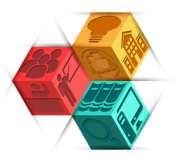 Цель: разработать модель взаимодействия школы и семьи в условиях сотрудничества между педагогическим коллективом и родителями для полноценного социального становления, воспитания и обучения детей.
Задачи
1. Изучить степень разработанности проблемы эффективной воспитательной деятельности семьи в современной педагогической теории и практике; выявить содержание и структуру понятия родительской компетенции как движущей силы взаимодействия семьи и общеобразовательном учрежденияи
2. Выявить и экспериментально проверить организационно-педагогические условия моделирования взаимодействия семьи и школы в общеобразовательном учреждении.
3. Определить основные компоненты и установить критерии и показатели эффективности процесса моделирования взаимодействия семьи и школы в общеобразовательном учреждении.
4. Описать процесс моделирования эффективного взаимодействия семьи и школы и экспериментально проверить эффективность разработанной модели в общеобразовательном учреждении.
ИННОВАЦИОННОСТЬ
Инновационность проекта складывается из совокупности применяемых новых технологий и их интеграции в единую системную модель эффективного взаимодействия семьи и школы. А так же, разработке и содержательном наполнении критериев  и показателей эффективности процесса моделирования взаимодействия семьи и школы в условиях образовательного учреждения.
ИЗМЕРЕНИЕ И ОЦЕНКА КАЧЕСТВА ИННОВАЦИИ
Методика «Ценностные мотивационного компонента ориентации» (автор М. Рокич). Была изучена система ценностных ориентаций родителей, их отношение к окружающему миру, к своему ребенку, к учебному заведению, выявлены ключевые мотивы поступков.
2. Диагностика эмоционального компонента, осуществляемая с использованием опросника детско-родительских эмоциональных взаимоотношений в семье - ОДРЭВ (автор Е.И.Захарова), позволила раскрыть эмоциональную сторону детско-родительского взаимодействия, изучить степень выраженности каждой характеристики взаимодействия в диаде «родитель-ребенок».
3. Исследование поведенческого компонента проводилось с использованием опросника «Стили родительского поведения» (автор С.А. Степанов) .
ИЗМЕРЕНИЕ И ОЦЕНКА КАЧЕСТВА ИННОВАЦИИ

Диагностика когнитивного компонента РК позволила выделить следующие негативные признаки семейного взаимодействия: 

- инфантилизм родителей, 
- отсутствие у них интереса к воспитанию детей,
-преобладание деструктивных типов взаимодействия родителей и детей,
- низкий уровень педагогической культуры,
- недостаток знаний и путей выхода из семейного кризиса
ИЗМЕРЕНИЕ И ОЦЕНКА КАЧЕСТВА ИННОВАЦИИ
Доминирующими ценностями в иерархии родителей данной группы являются ценности личной жизни и межличностных отношений 
-здоровье, 
-любовь, 
-счастливая семейная жизнь
а также ценности профессиональной самореализации
- продуктивная, материально обеспеченная жизнь
ИЗМЕРЕНИЕ И ОЦЕНКА КАЧЕСТВА ИННОВАЦИИ
Результаты изучения эмоциональной стороны взаимодействия, оцениваемой родителями , свидетельствуют о том, что 
родители испытывают трудности при восприятии состояния своего ребенка,
 редко стремятся к телесному контакту,
 редко испытывают положительные чувства в ситуации взаимодействия
ИЗМЕРЕНИЕ И ОЦЕНКА КАЧЕСТВА ИННОВАЦИИ
При исследовании поведенческого компонента анкетирование родителей показало
 что в исследуемых семьях преобладают 
средний (69,04%) 
низкий (30,96%) уровни воспитательной деятельности родителей в семье. 
Кроме того, в некоторых случаях были отмечены 
непонимание родителями необходимости формирования умений межличностного общения, 
 несоблюдение этики общения с ребенком, 
неумение соблюдать нормы общения между собой в присутствии ребенка.
ИЗМЕРЕНИЕ И ОЦЕНКА КАЧЕСТВА ИННОВАЦИИ
Выявлены стили воспитания в семьях

- Либеральный стиль – 19.5%
- Индифферентный стиль – 16,06%
- Авторитарный стиль – 63,99 %
РЕЗУЛЬТАТИВНОСТЬ
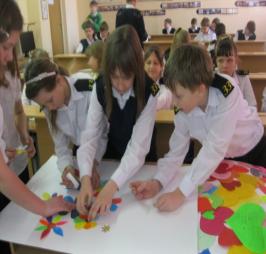 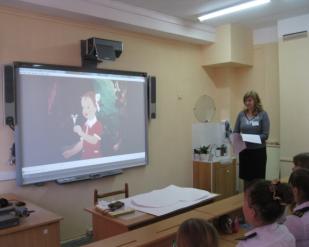 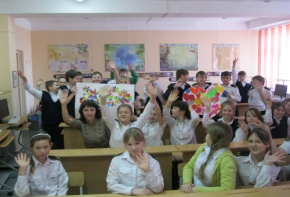 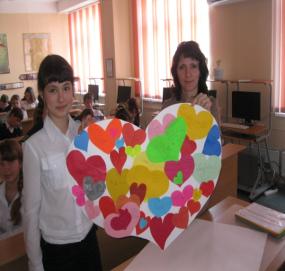 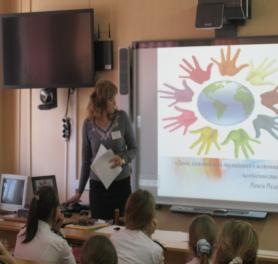 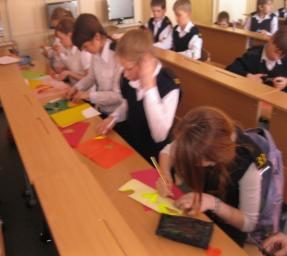 РЕЗУЛЬТАТИВНОСТЬ
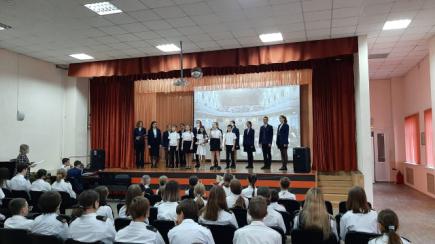 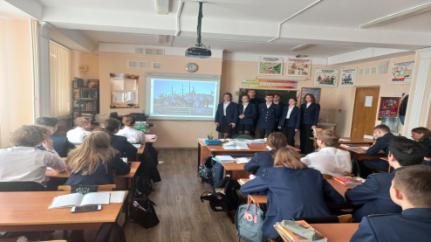 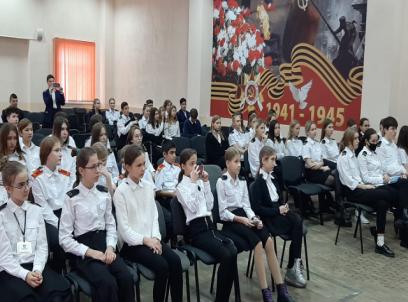 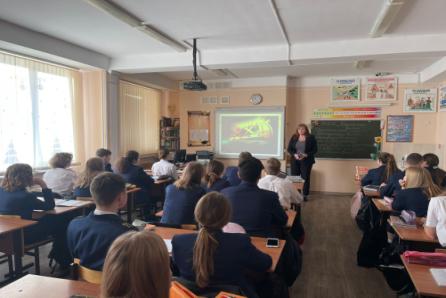 СОЗДАНИЕ ПРОДУКТОВ ИННОВАЦИОННОЙ ДЕЯТЕЛЬНОСТИ
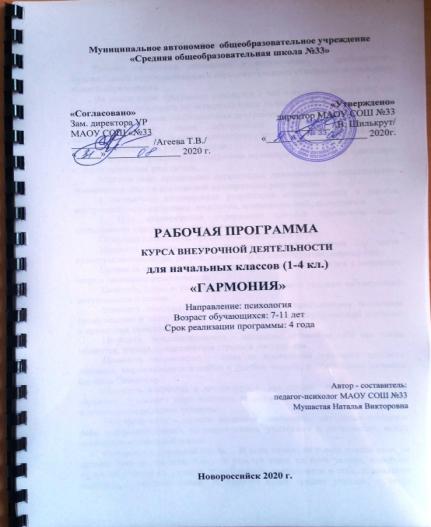 СОЗДАНИЕ ПРОДУКТОВ ИННОВАЦИОННОЙ ДЕЯТЕЛЬНОСТИ
СОЗДАНИЕ ПРОДУКТОВ ИННОВАЦИОННОЙ ДЕЯТЕЛЬНОСТИ
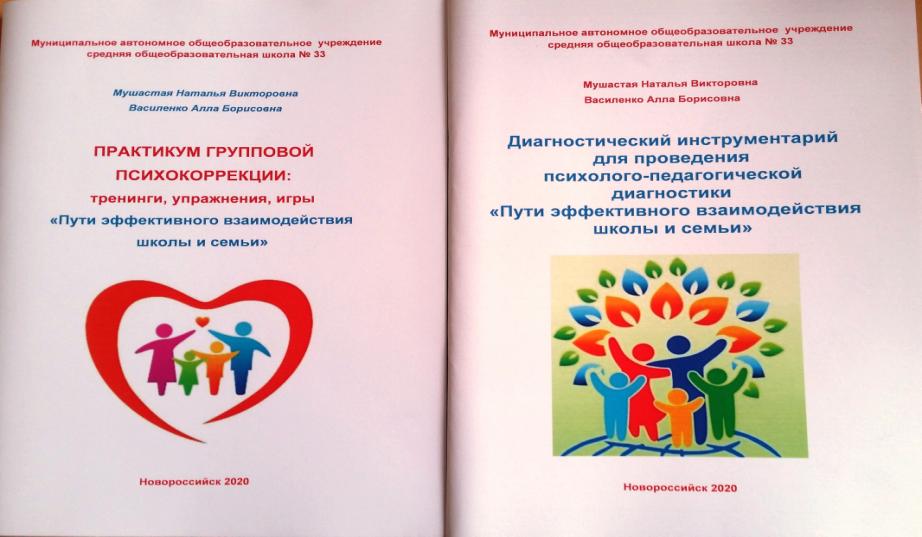 СОЗДАНИЕ ПРОДУКТОВ ИННОВАЦИОННОЙ ДЕЯТЕЛЬНОСТИ
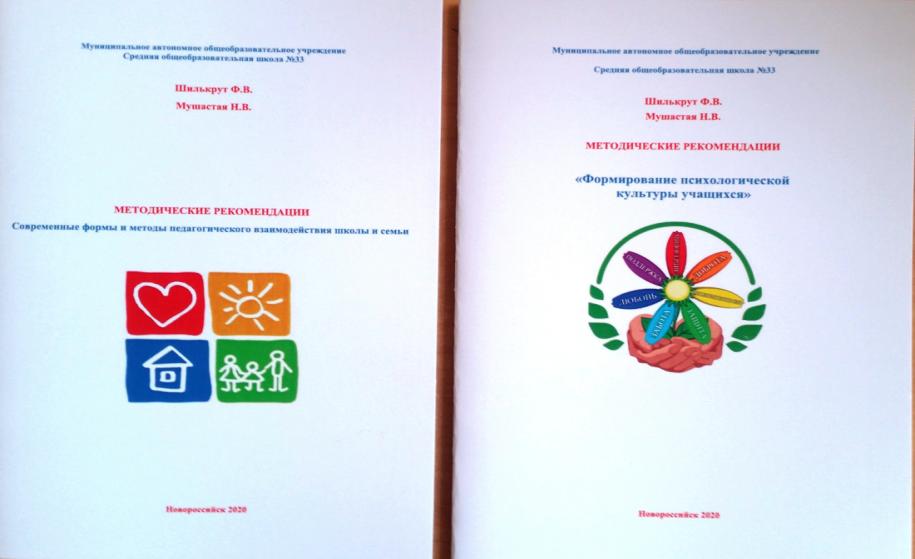 РЕЗУЛЬТАТИВНОСТЬ
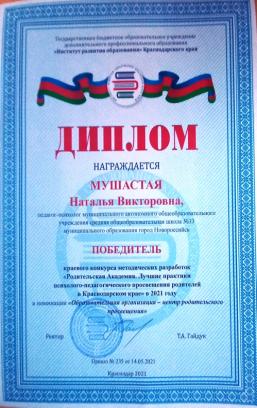 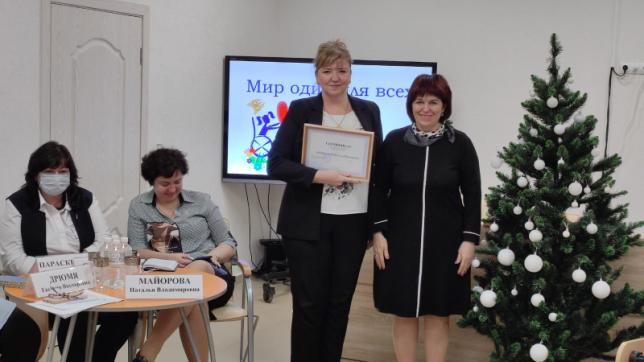 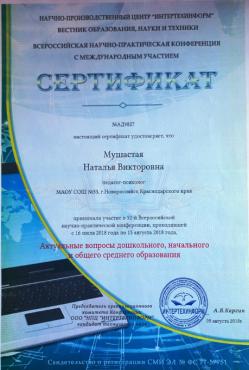 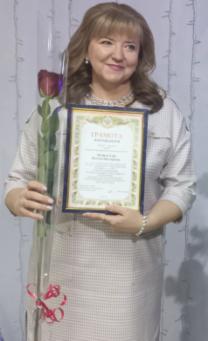 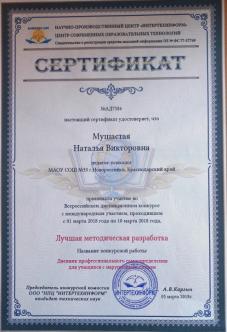 РЕЗУЛЬТАТИВНОСТЬ
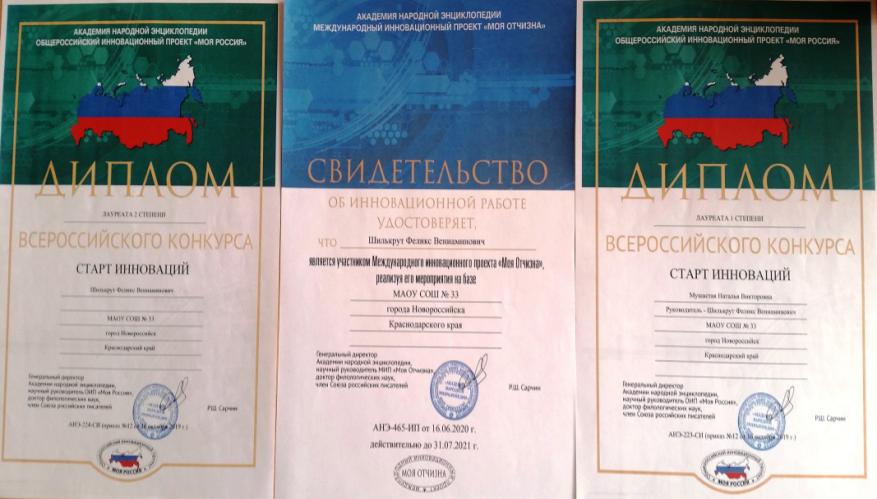 РЕЗУЛЬТАТИВНОСТЬ
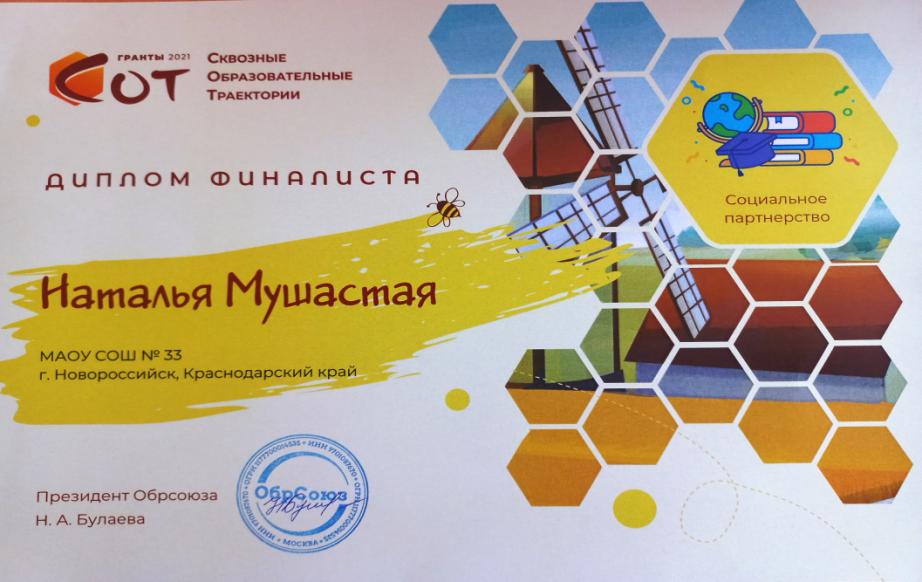 Масштабность методической сети
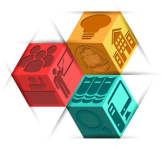 МОУ                                                            ДОУ 
1) МБОУ СОШ №10                             1) ДОУ №51 «Тополек»
2) МАОУ СОШ №19                             2)  ДОУ №56 «Росинка»
3)МАОУ СОШ №29                              3)  ДОУ «21 «Ивушка»
4)МАОУ СОШ №23                               
5) МБОУ СОШ №24
6)МБОУ СОШ №25
      СУЗ
1) «Новороссийский социально-педагогический колледж»
2) ГБПОУ «Новороссийский медицинский колледж»
      ВУЗ
1) ФГБОУ ВО «Государственный морской университет имени адмирала Ф.Ф.Ушакова»
2) ЮФУ Ростов-на-Дону 
3) ГБОУ ИРО институт развития образования Краснодарского края
АПРОБАЦИЯ И ДИССЕМИНАЦИЯ РЕЗУЛЬТАТОВ ДЕЯТЕЛЬНОСТИ КИП НА ОСНОВЕ СЕТЕВОГО ВЗАИМОДЕЙСТВИЯ
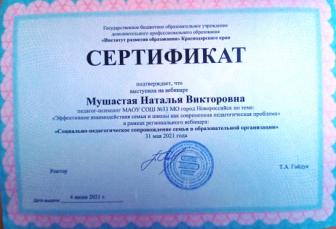 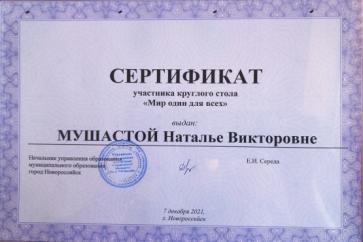 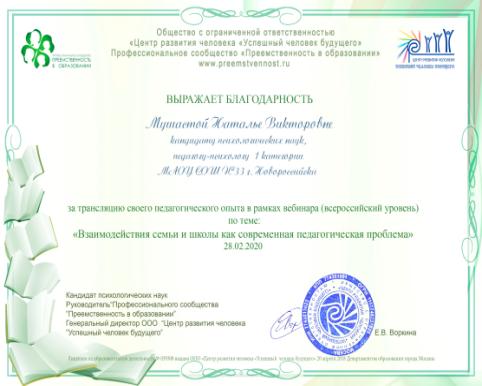 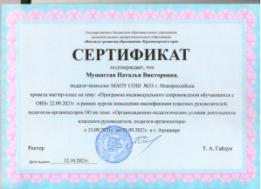 АПРОБАЦИЯ И ДИССЕМИНАЦИЯ РЕЗУЛЬТАТОВ ДЕЯТЕЛЬНОСТИ КИП НА ОСНОВЕ СЕТЕВОГО ВЗАИМОДЕЙСТВИЯ
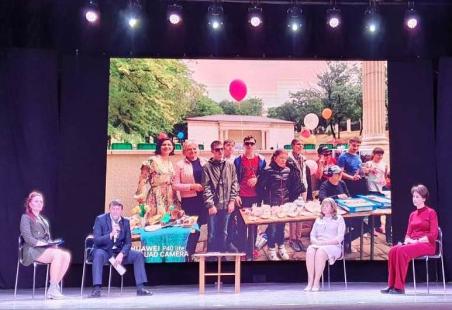 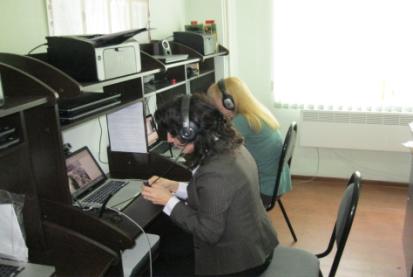 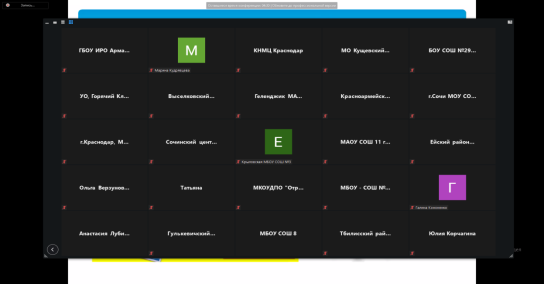 АПРОБАЦИЯ И ДИССЕМИНАЦИЯ РЕЗУЛЬТАТОВ ДЕЯТЕЛЬНОСТИ КИП НА ОСНОВЕ СЕТЕВОГО ВЗАИМОДЕЙСТВИЯ
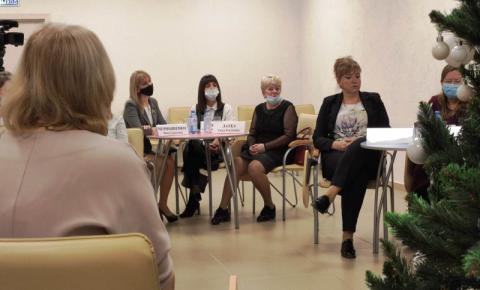 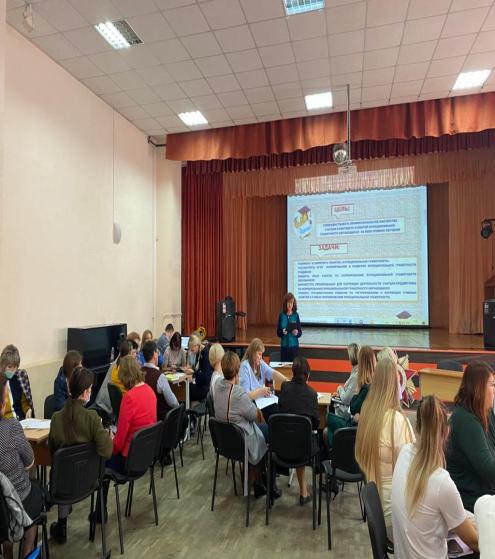 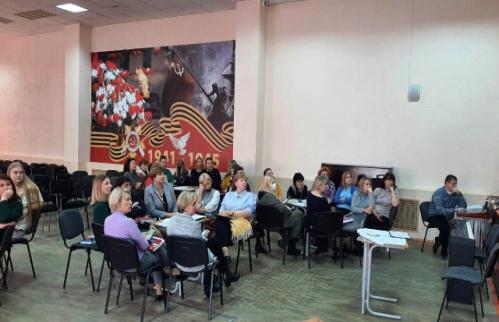 АПРОБАЦИЯ И ДИССЕМИНАЦИЯ РЕЗУЛЬТАТОВ ДЕЯТЕЛЬНОСТИ КИП НА ОСНОВЕ СЕТЕВОГО ВЗАИМОДЕЙСТВИЯ
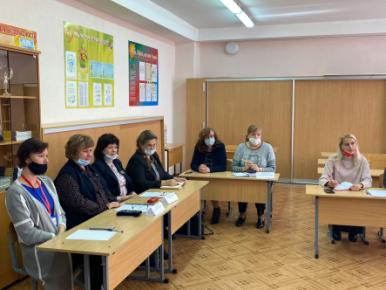 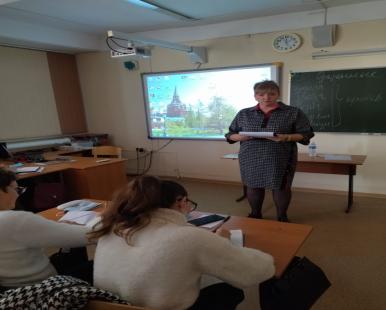 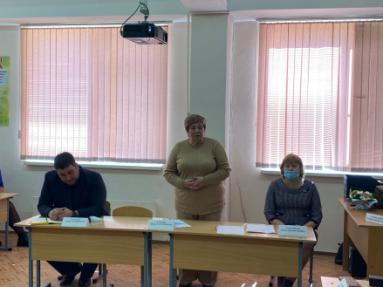 СОЗДАНИЕ ПРОДУКТОВ ИННОВАЦИОННОЙ ДЕЯТЕЛЬНОСТИ
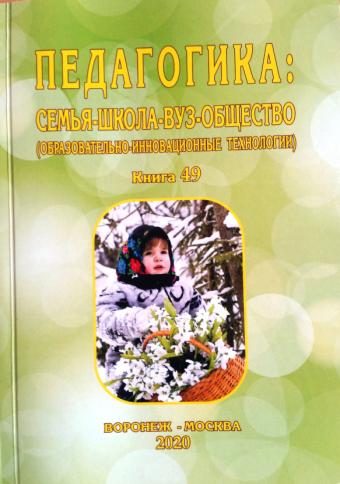 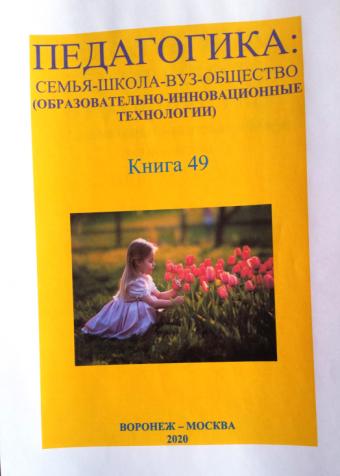 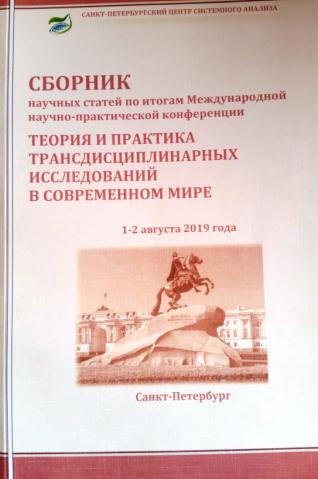 СОЗДАНИЕ ПРОДУКТОВ ИННОВАЦИОННОЙ ДЕЯТЕЛЬНОСТИ
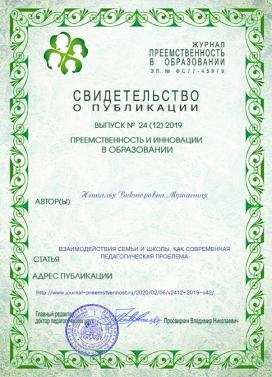 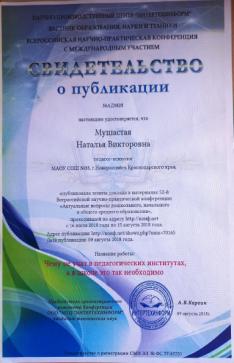 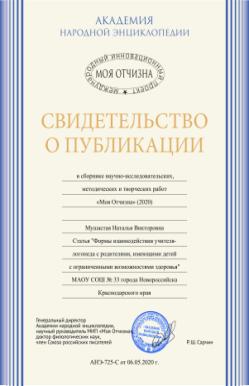 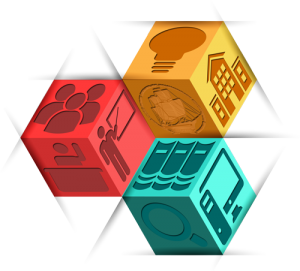 Телефон: 
+7 (8617) 63-55-97,  school33@mail.ru, www.school33.gorono.ru